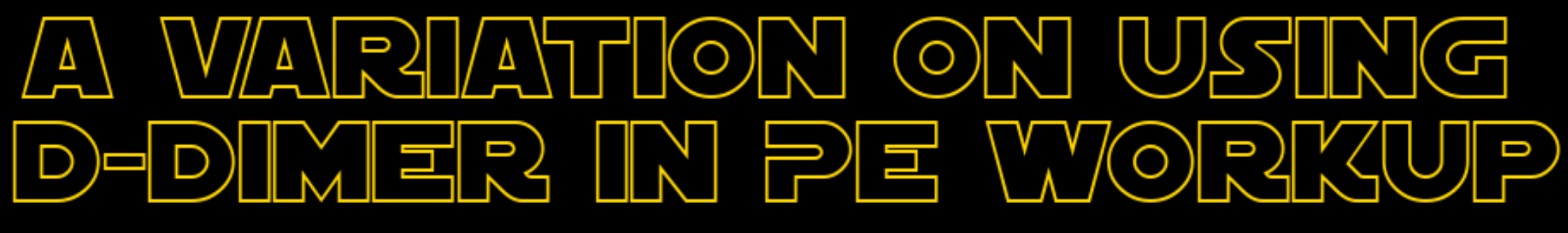 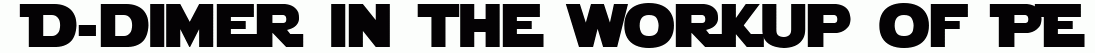 A Star Wars themed review
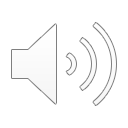 Episode X: Attack of the  dreaded dimer
As General Landman chases
COVID -19 Across the Galaxy, the ED Jedi Council is busy taking care of BAU
A Young ED padawan  asks for advice about a patient with chest pain and SOB (eye roll)
The force is not very strong in this 
Case, and she may yet have to use
Recent medical literature to help 
Inform her decision. Should she send 
The d-dimer or not????
The Jedi Master is confident in the 
Ways of the WELLS and PERC Score
The ED Jedi calmly mentions a 
Recent paper to help inform 
The decision
‘Use the force…and be at one 
With the ways of the d-dimer!‘
….What this talk is and is not…
[Speaker Notes: Not a thorough review of how to workup someone with suspected PE. Not a complete review of all recent literature on this topic. Not covering Age adjusted and pregnancy adjusted d-dimer. 
IS” The point is to get to the article in question and why I think we should pay attention to it…has the potential to reduce the number of CTPA’s we do 

Three approaches to the workup of PE: each one based on a star wars character]
The Han Solo approach
Straight forward, no-frills.  
A bit of a gamble
“NEVER TELL ME THE ODDS”

approach has collateral damage
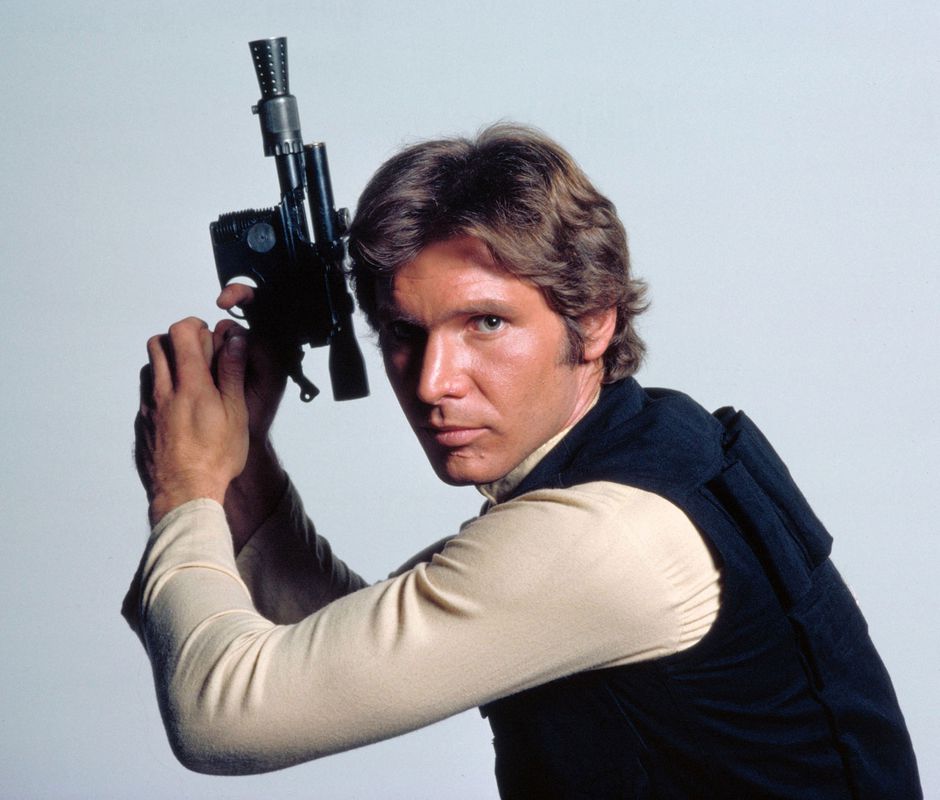 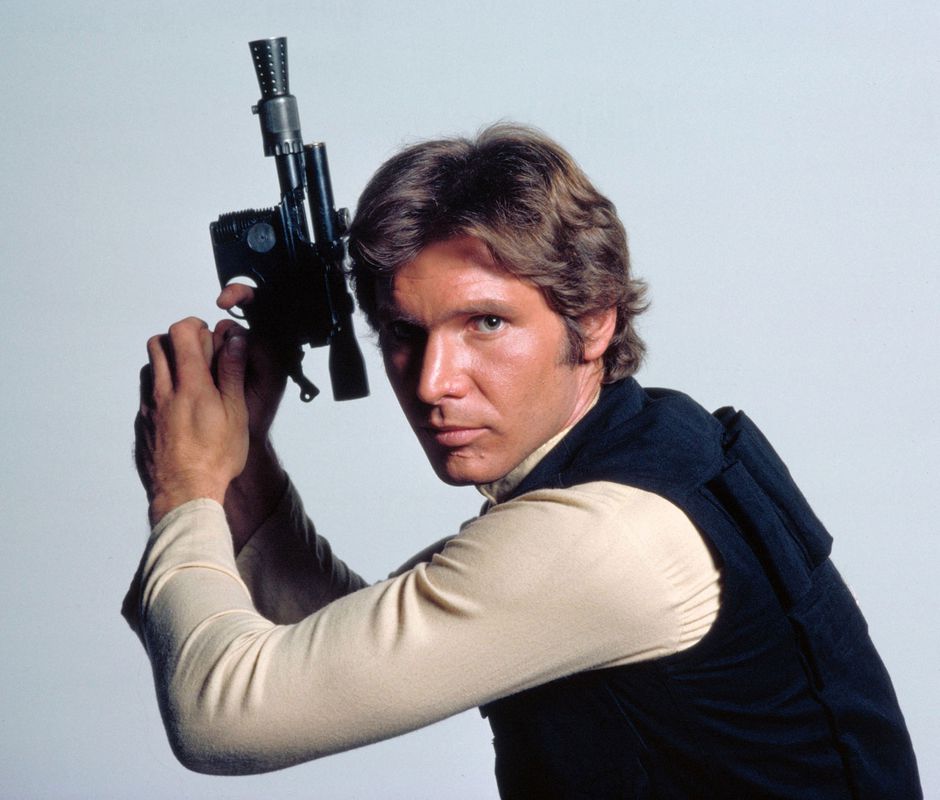 The Han Solo approach
“ I have a patient with chest pain and SOB, I don’t know what is going on……I’m gonna send the d-dimer and hope for the best. What have I got to lose?”
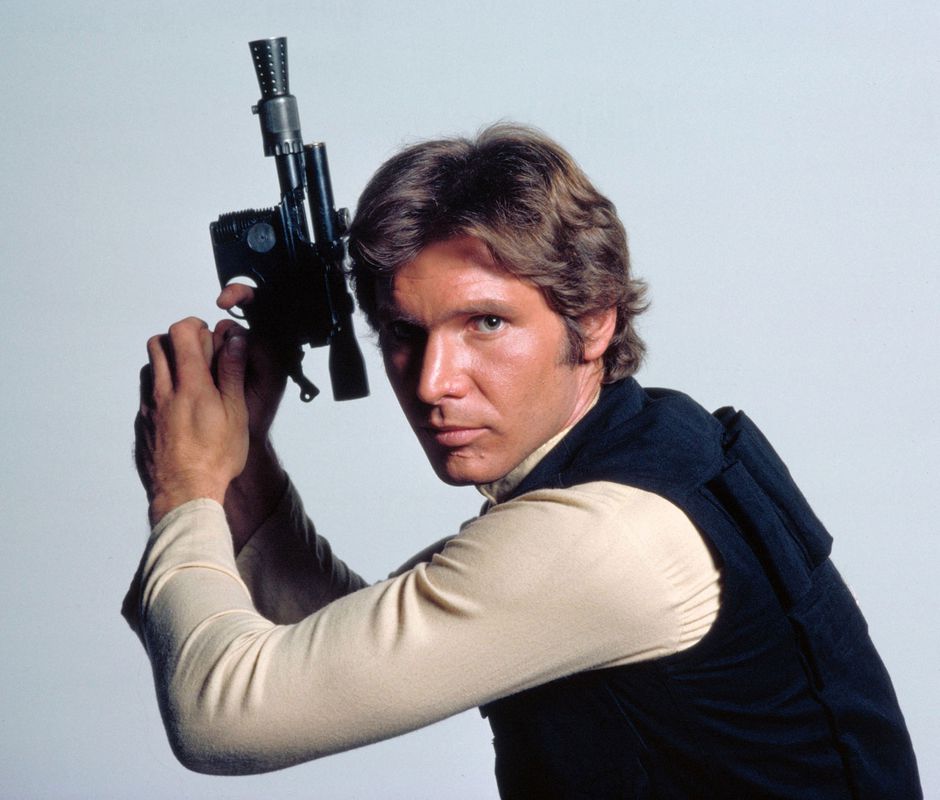 And the d-dimer is???????
750
[Speaker Notes: so .... what do you think happens next?]
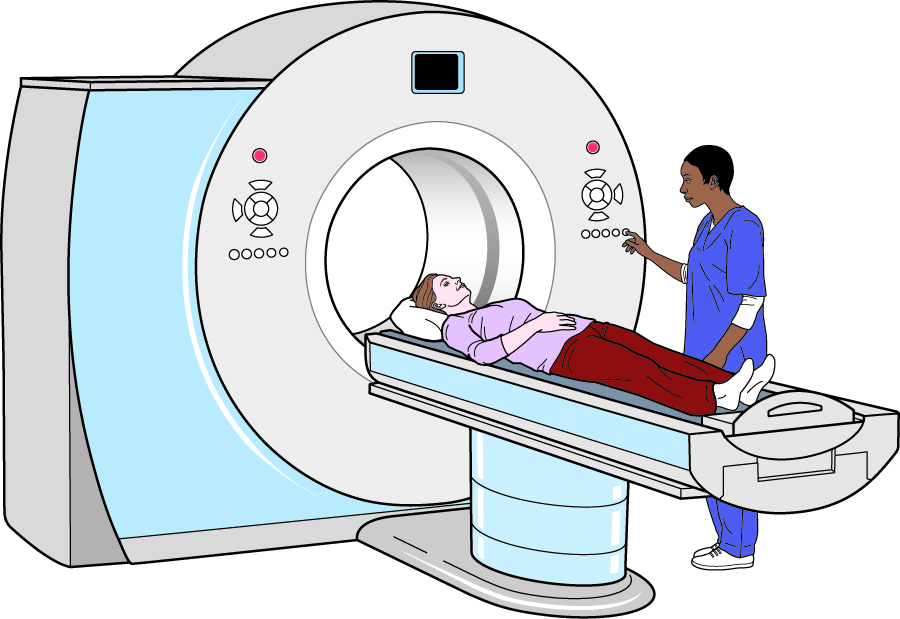 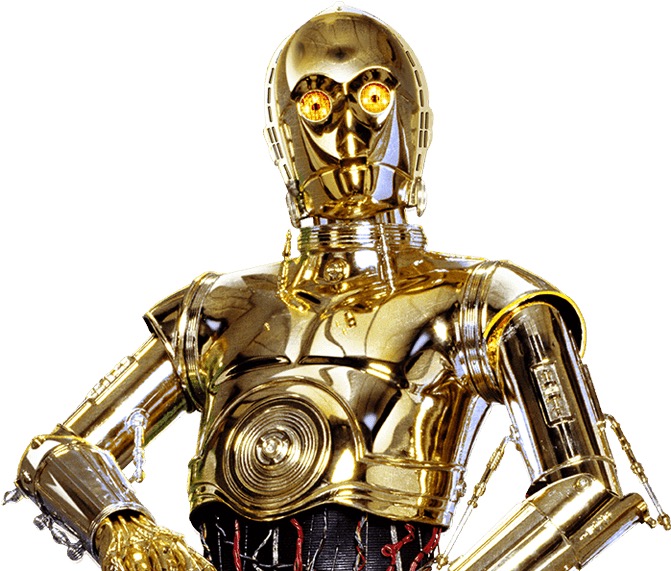 The C-3PO approach
Protocol Droid
Familiar, reliable and safe. 
Intellectual and cautious. 
Though not fool-proof

Evaluates “risk” . . . . Makes recommendations based on odds
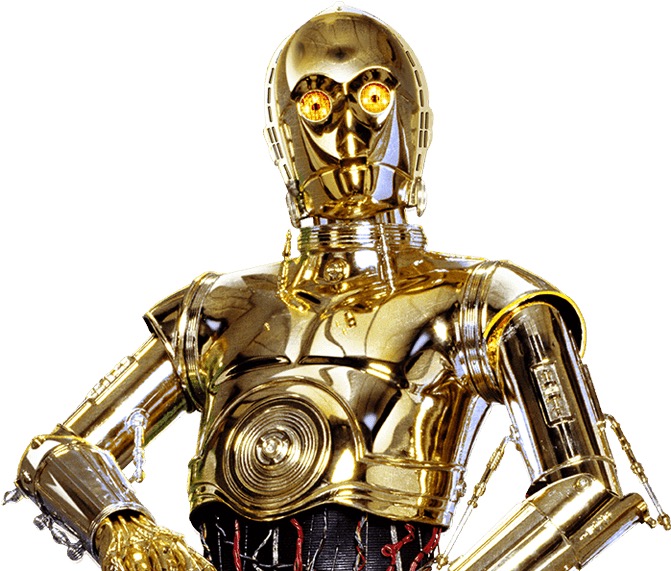 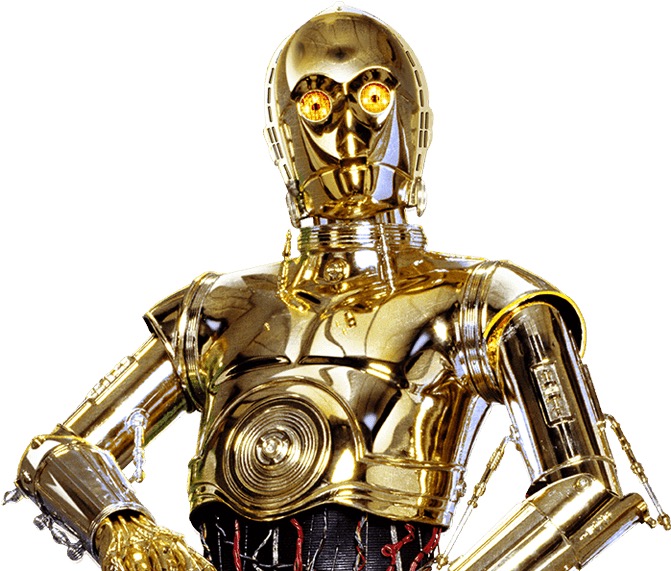 The C3-PO approach
“I have a patient with SOB and Chest pain….i think it might be a PE and have reasonably excluded other things. The Wells score puts them at low-ish risk so I will send the d-dimer and if its less than 500, then I’ve reasonably ruled out PE”
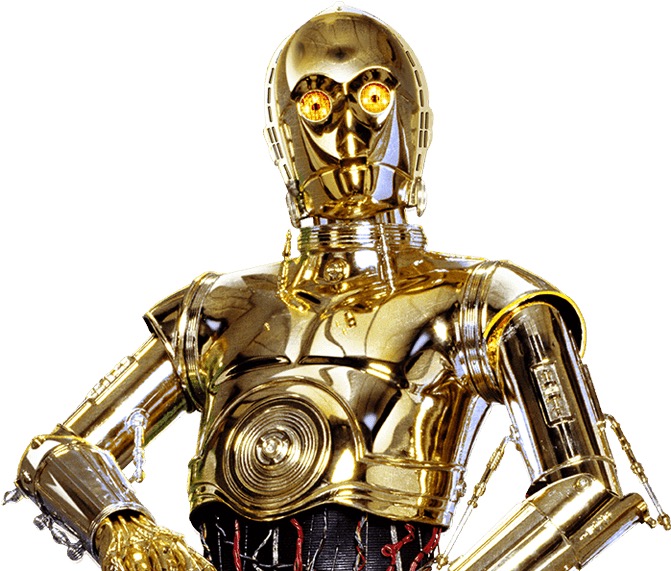 And the d-dimer is???????
750
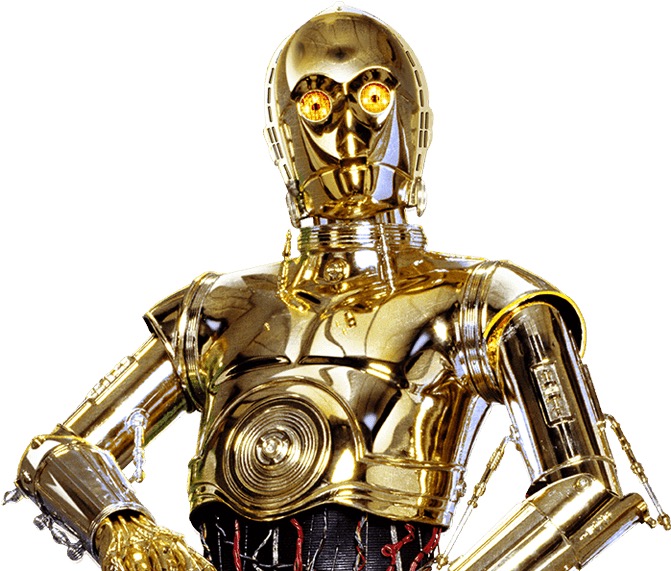 The C-3PO approach
“good heavens”

“If I use the Fagan nomogram, the post test probability is still low, however I haven’t yet managed to rule out PE…”
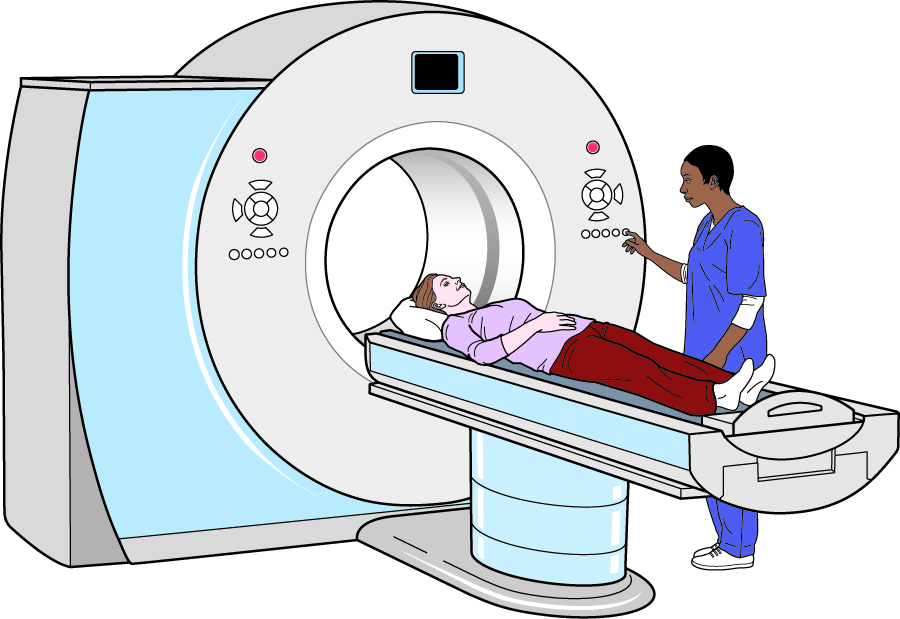 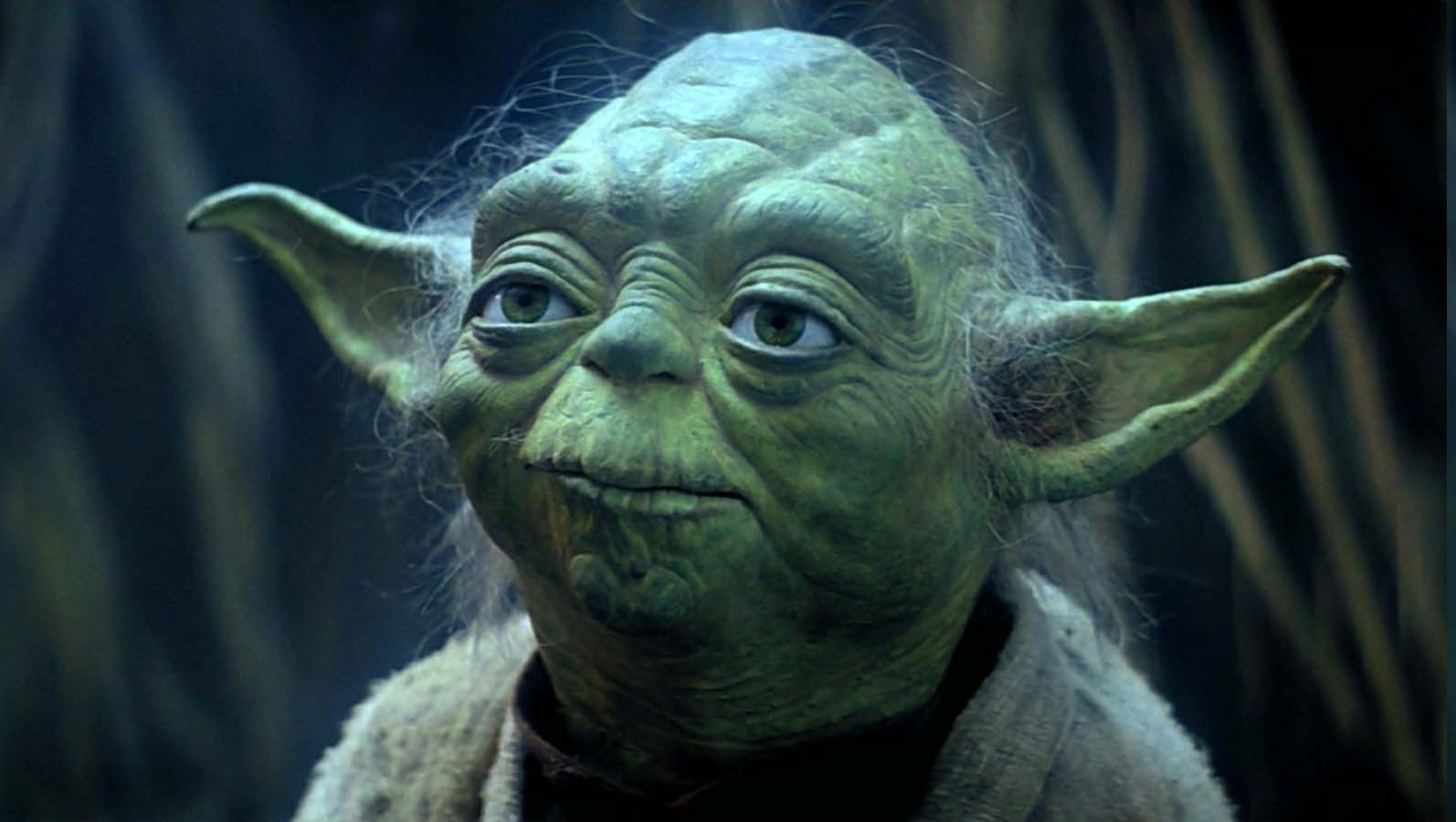 The Yoda approach
Jedi Master
Demonstrates equipoise and adaptability
His  intelligence, wisdom and skills excel that  of most Jedi masters. 
Just seems to have the right answer!
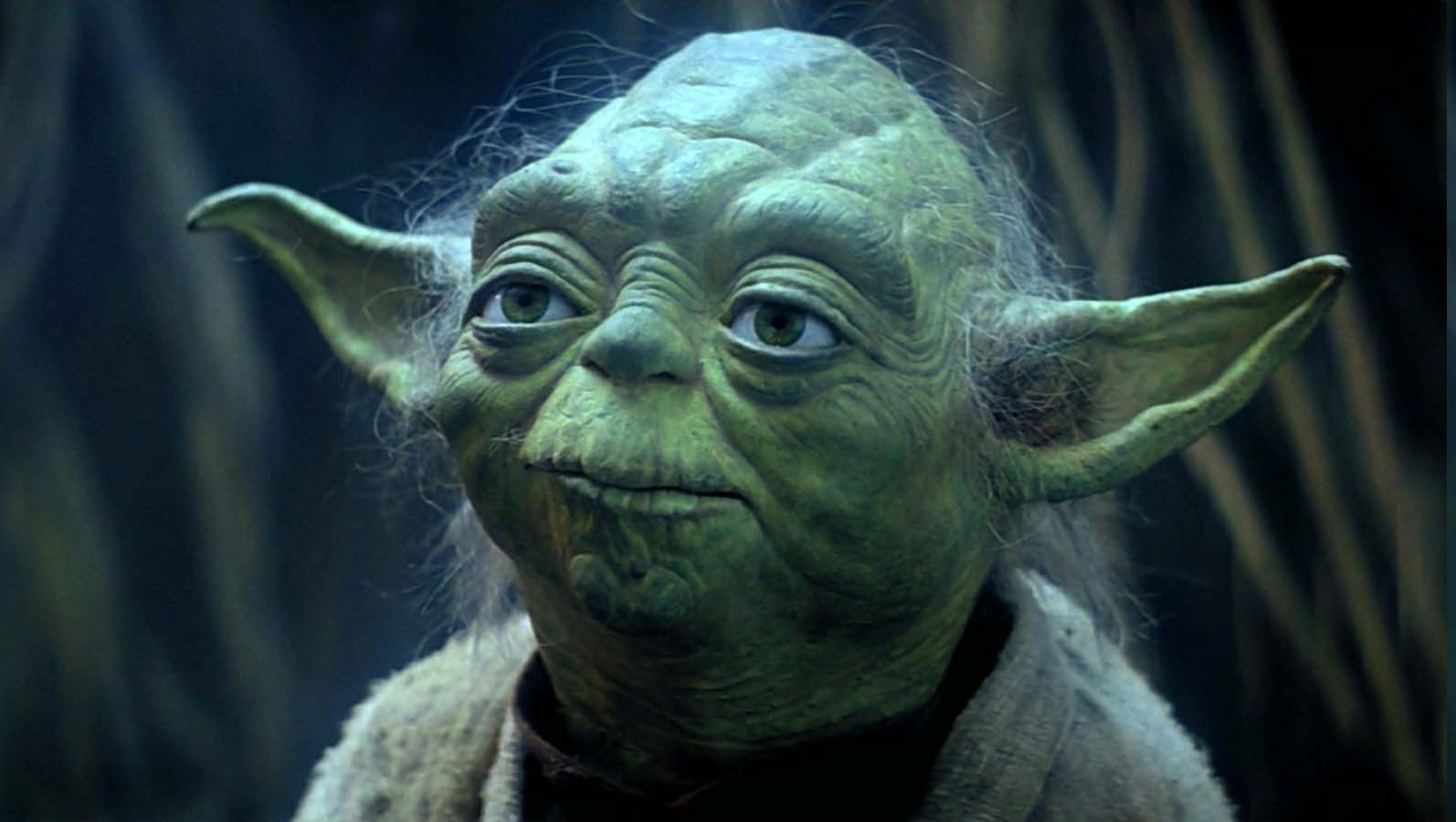 What did this study do?
Prospective study
Enrolled patients with suspected PE
Three groups:
Low Risk Wells? D-dimer threshold increased to from 500 to 1000. 
Medium Risk Wells?  D-dimer threshold kept at 500. 
High Risk Wells? CTPA

How many had VTE at 90 days if you were discharged from ED without imaging being done.
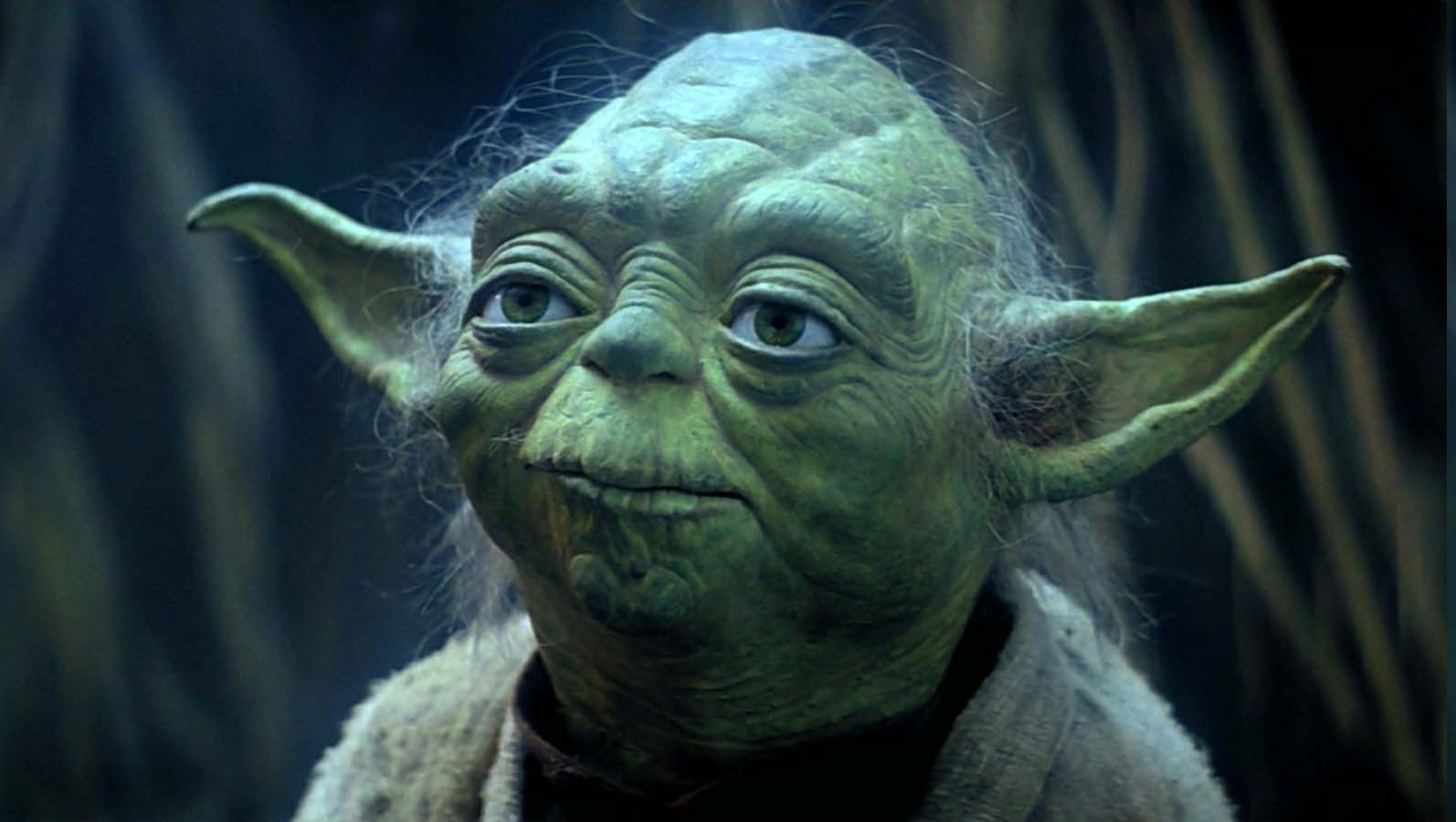 Exclusions
Age <18
Anticoags within 24 hours
Had major surgery within 21 days
Had chest imaging done for other reasons
Pregnant
Geographically isolated
On going anticoagulant need
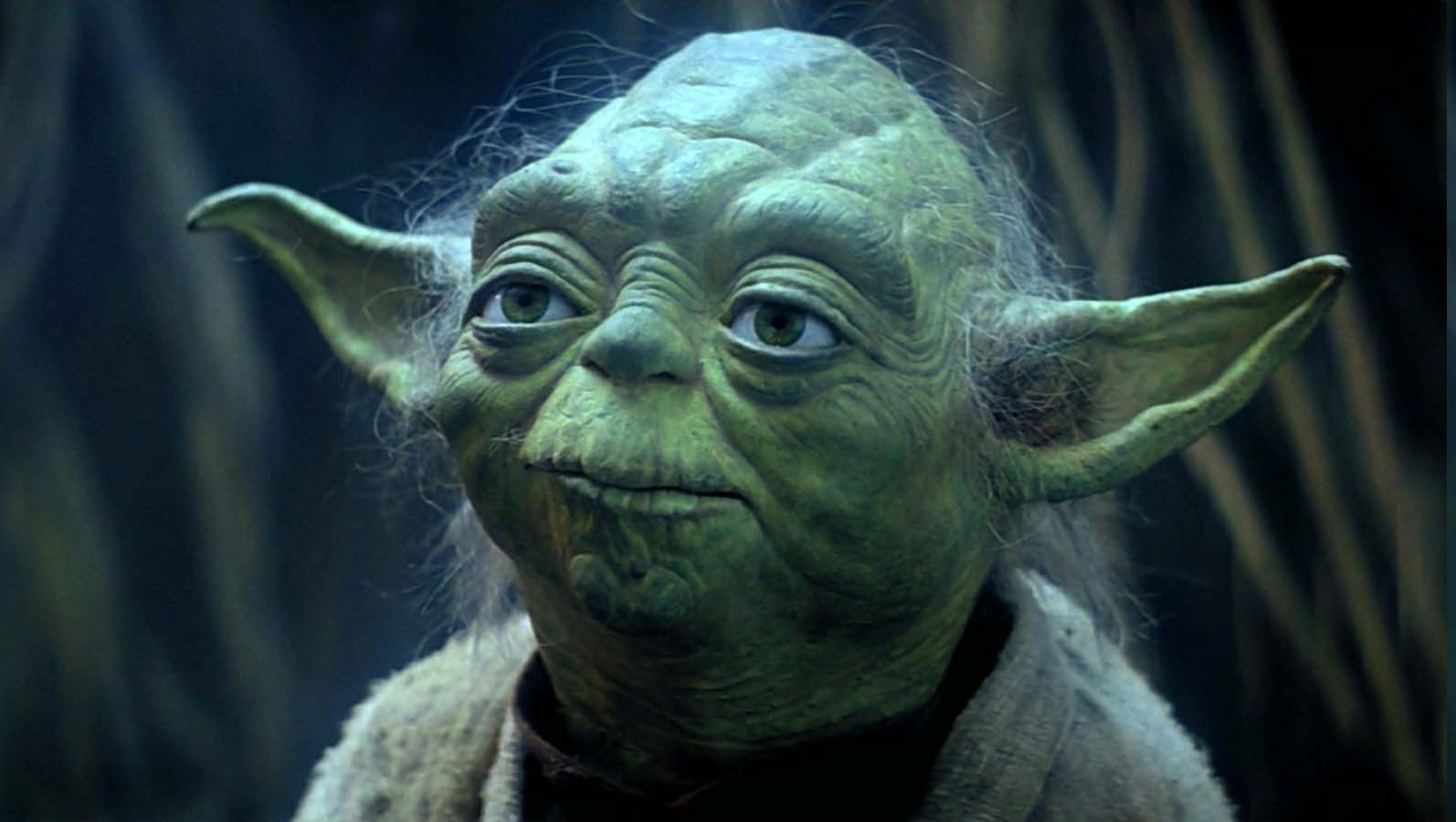 Brief Methodology
Recruited when they presented to ED
Those with high wells scores got a CTPA. 
Those with low wells and d-dimer <1000: NOT scanned and discharged immediately. No anticoags
Those with medium wells, and d-dimer <500: NOT scanned and discharged immediately. No anticoags. 

Follow up at 90 days
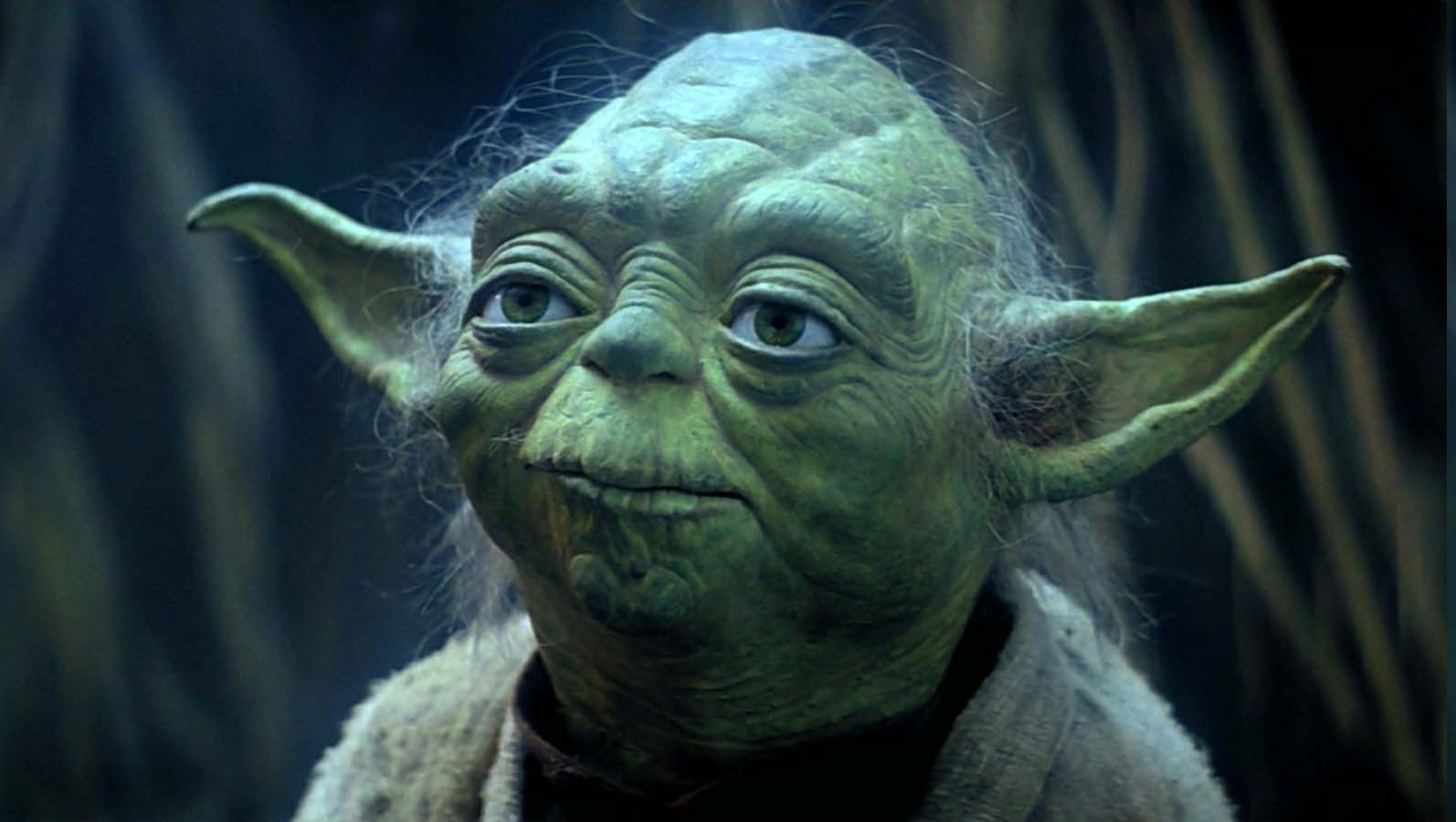 90 day Follow up
Primary outcome = 
Symptomatic, objectively verified venous thromboembolism (included PE or DVT

Follow up investigators blinded to d-dimer, diagnostic imaging, anticoagulant use.
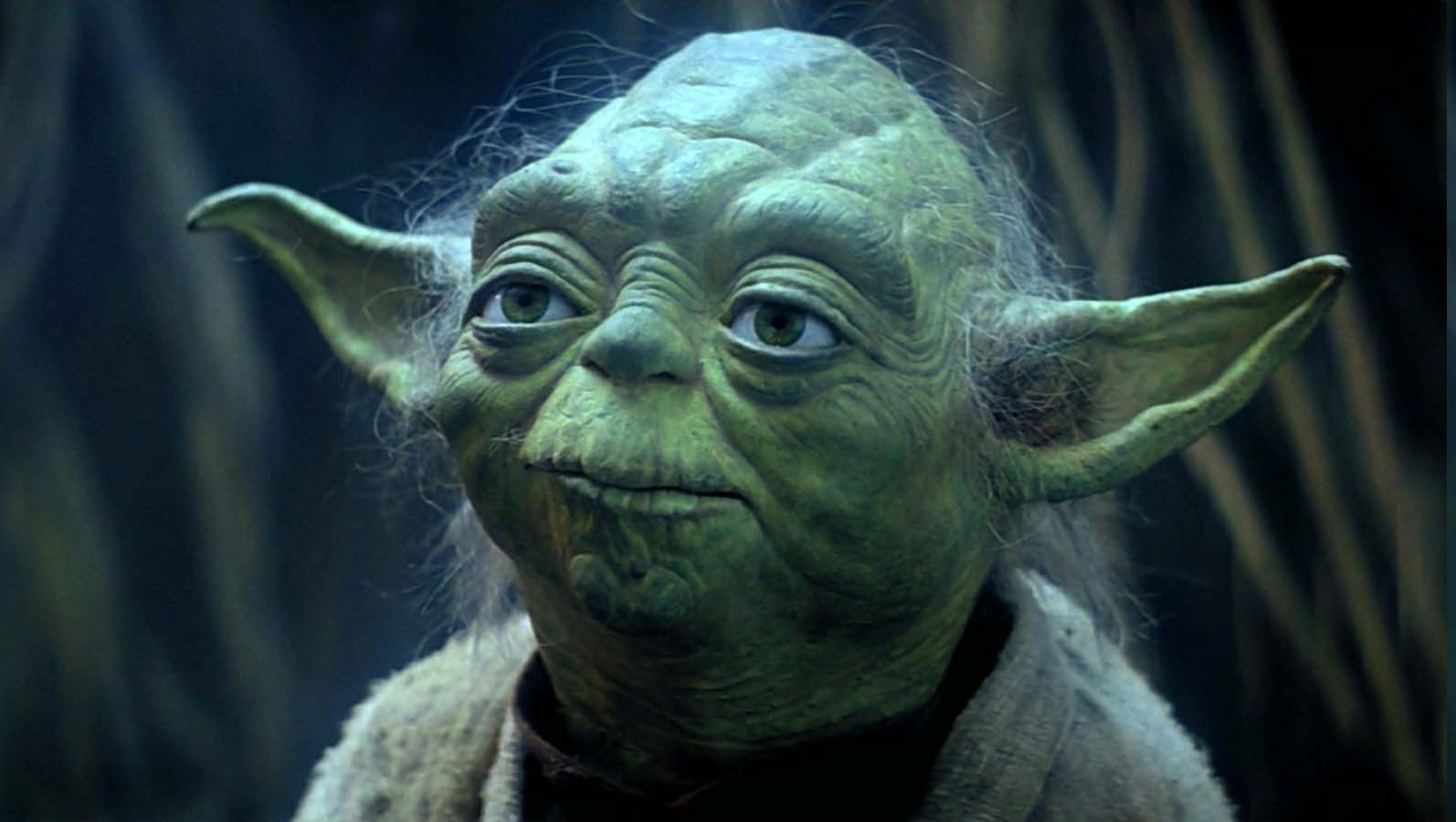 Results.
5%
85%
10%
If Wells ”Low Risk” AND d-dimer <1000 then
PE was excluded in 1276/1276 patients!




PE was excluded in another 40/40
If Wells ”Medium Risk” AND d-dimer <500 then
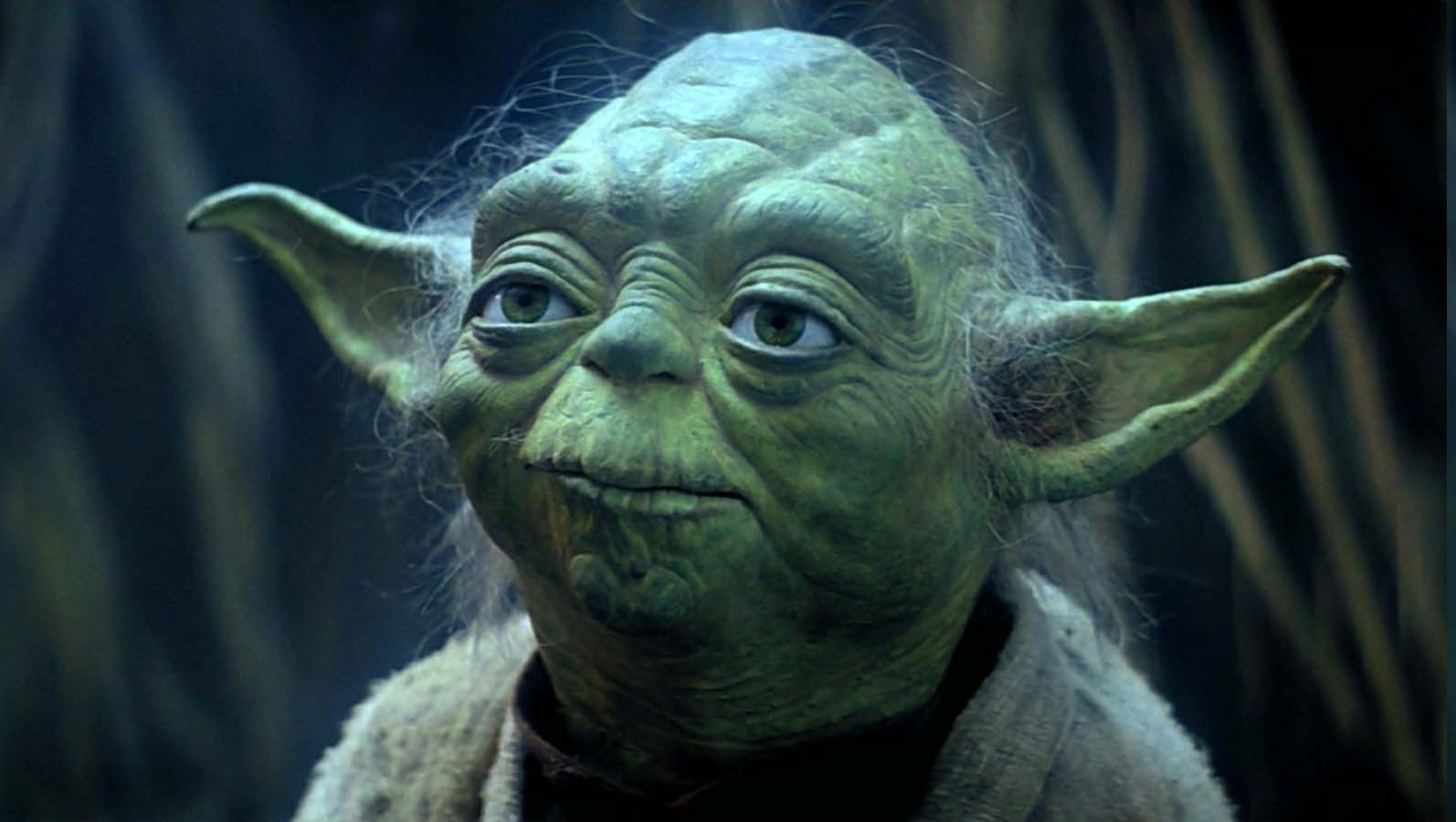 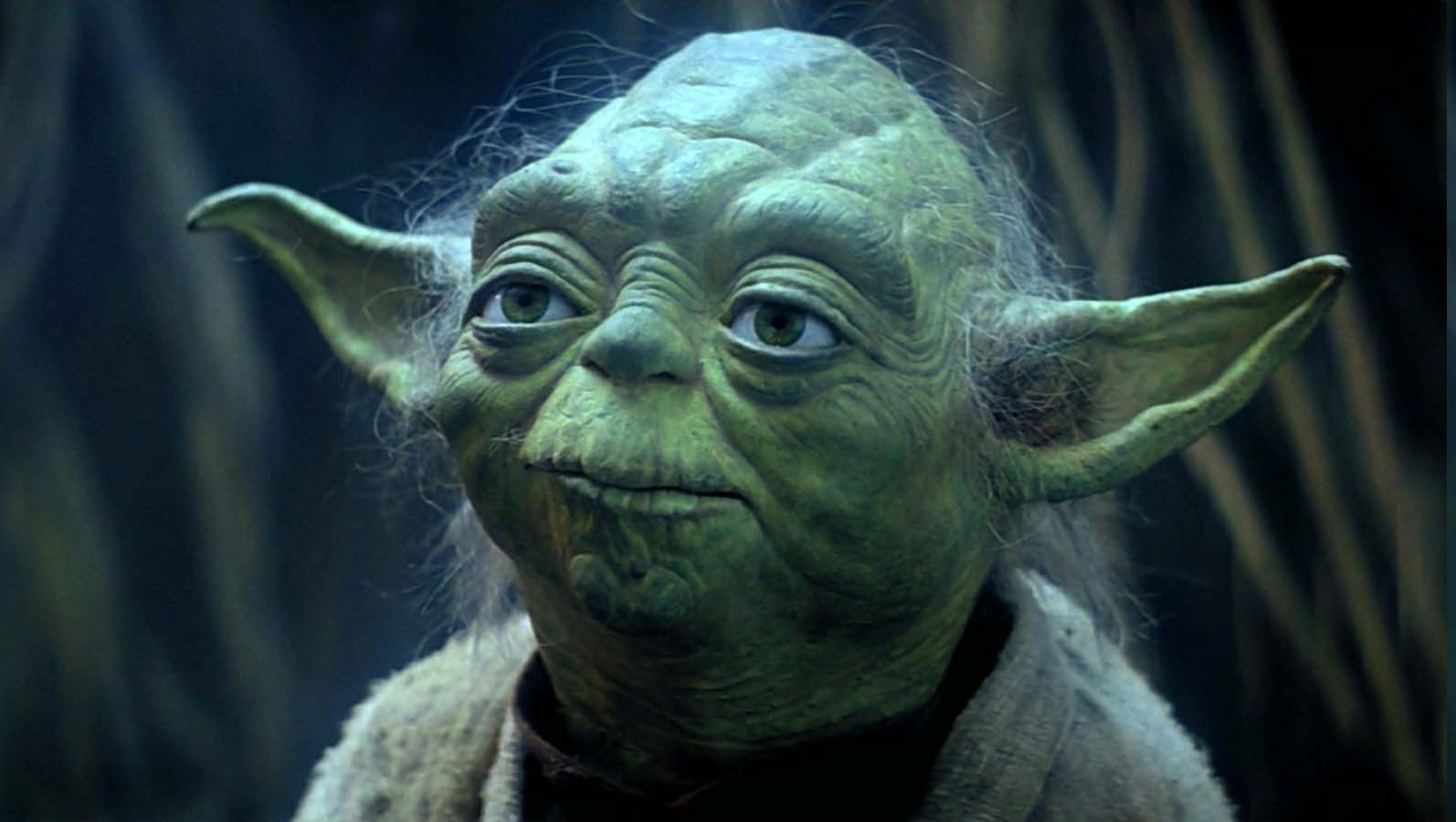 Resulting in….
17% Absolute reduction of chest imaging. 
33% Relative reduction of Chest imaging. 

No missed cases.
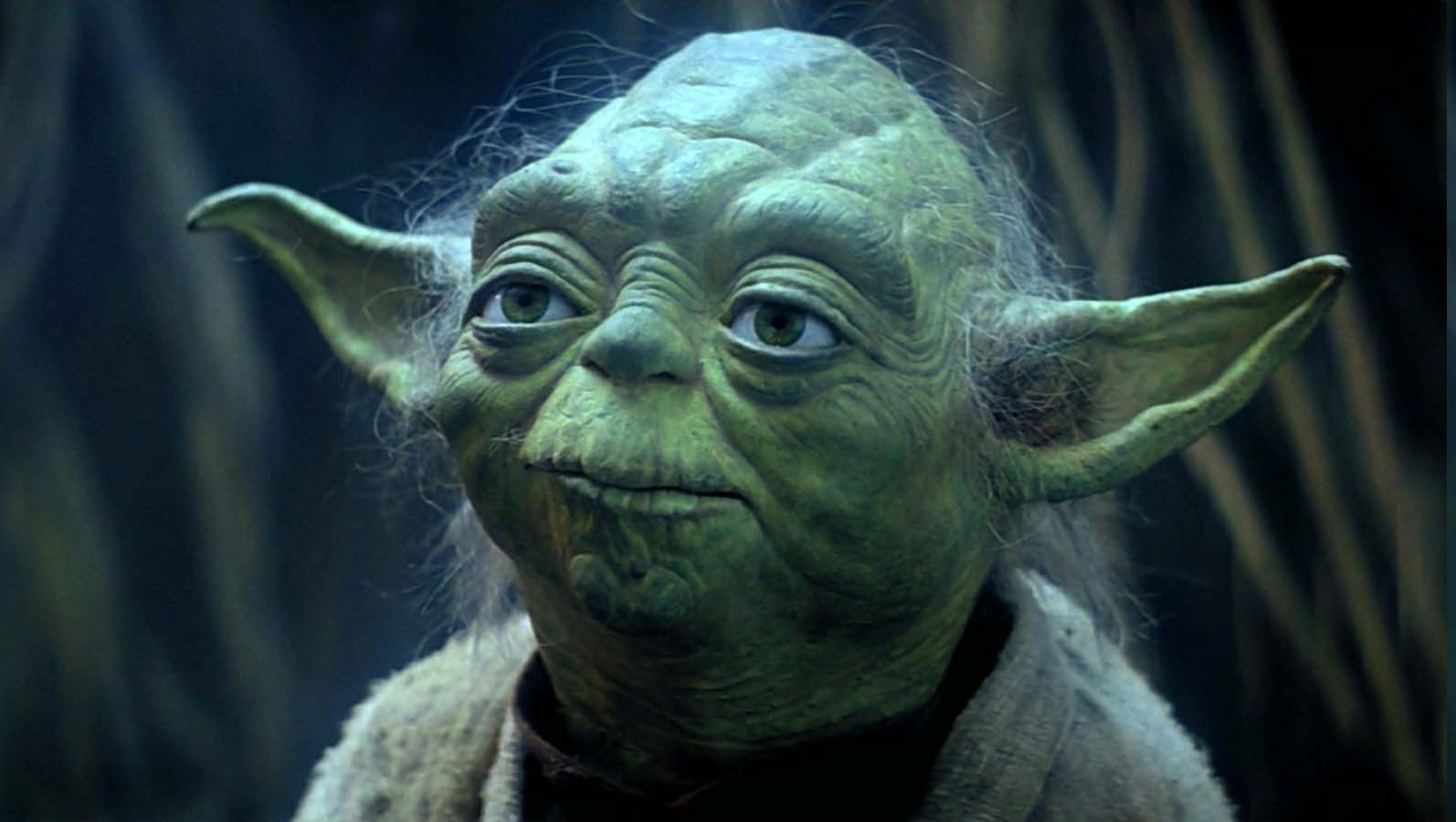 Other Studies
YEARS study (Lancet 2017)
YEARS criteria + d-dimer safely excluded PE and had 14% decrease in CTPA use. 



Study of Low risk WELLS for DVT and d-dimer <1000: again safely excluded DVT. (Annals of Int Med 2013).
The PeGGED and YEARS studies
PEGGED
YEARS
Prospective enrollment
Large number patients
Stratified into risk cohorts
“low risk”-> dimer threshold 1000
Clinically based end point at 3 months
Prospective enrollment
Large number of patients
Stratified into risk cohorts
“low risk”-> dimer threshold 1000
Clinically based end point at 3 months
The PeGGED and YEARS studies
PEGGED
YEARS
Safely excluded PE in low risk group. Zero missed cases
Less than 1% of those not scanned had symptomatic VTE at three months.
In Summary
“Have “low risk” wells and d-dimer less than 1000 do you?”


“Ruled out PE you have…hmmmmm…yesssssss”